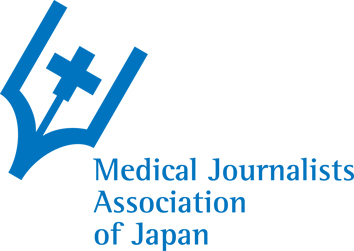 NPO日本医学ジャーナリスト協会
第2回（2013年度）日本医学ジャーナリスト協会賞
映像部門　大賞
ＤＶＤ　「認知症ケア」について
スタートラインに立つために
2013年10月22日　日本記者クラブ（内幸町）
川村雄次　　　　　　　　　　
NHK　文化・福祉番組部
ディレクター
認知症ケア監修　長谷川和夫認知症介護研究・研修　東京センター　名誉センター長
第1巻　手探りで切り開いた　認知症ケア
　　　　　きのこエスポアール病院の30年
 　　　　　　　　　　　　　　　　　　　　　　　　　1時間13分
第2巻　自分らしく生きぬくために
　　　　　小規模多機能拠点　大畑の家
 　　　　　　　　　　　　　　　　　　　　　　　　　 1時間31分
第3巻　早期診断　そして人生は続く
　　　　　太田正博さんの10年
　　　　　　　　　　　　　　　　　　　　　　　　　　　 1時間44分
自己紹介
1990年　NHKにディレクターとして入局
認知症取材の始まり
2003年　クローズアップ現代「痴呆の人　心の世界を語る」
2006年　NHKスペシャル「認知症　“常識”を変えよう」
2008年　NHKスペシャル「認知症　なぜ見逃されるのか」
など30数本
2010年6月－　NHK厚生文化事業団
「放送では出来ないことだけをやろう」
2013年6月－　NHK文化・福祉番組部のディレクター
　　　　　　　　　「ハートネットTV」など
貸し出し型DVD教材
ドキュメンタリーとして作る
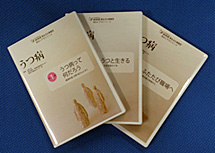 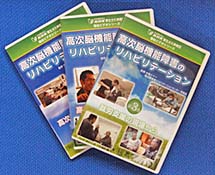 2011年
「高次脳機能障害の
リハビリテーション」
2時間44分
2012年
「認知症ケア」
2013年
「うつ病」
4時間32分
4時間17分
脳損傷
脳損傷後のリハビリテーション　　　　　　　　　　　　　　　　　　（脳卒中の場合）
急性期
回復期
展開期
社会参加
急性期医療
医療的リハビリテーション
社会的リハビリテーション
就学・就労支援を含む
認知症は
「医療・ケアの連携」と言うが・・・
医師・看護師は ケア（生活）について知らない
ケア職は 認知症とはどういう病気か
　どんな薬を飲んでいるのか知らない
さらに 医師は　①早期診断する人
　②症状多発期をみる人　③終末期をみる人
　すべてバラバラ
家族は自分の家のことしか知らない
[Speaker Notes: ・]
「経過をていねいに見てみる」
第1巻　手探りで切り開いた　認知症ケア
　　　　　きのこエスポアール病院の30年
 　　　　　　　　　　　　　　　　　　　　　　　　　
第2巻　自分らしく生きぬくために
　　　　　小規模多機能拠点　大畑の家
 　　　　　　　　　　　　　　　　　　　　　　　　　 
第3巻　早期診断　そして人生は続く
　　　　　太田正博さんの10年
生きる姿が変わる
1980年代　つなぎ服
1995年～　洋服で買い物
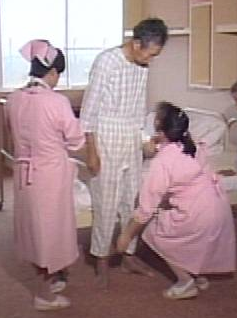 人生の旅路
認知症
②
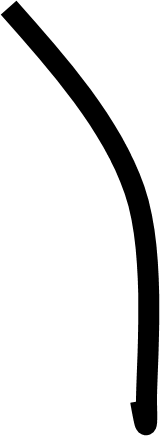 ③
①